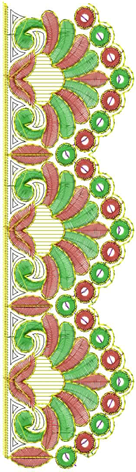 সবাইকে শুভেচ্ছা
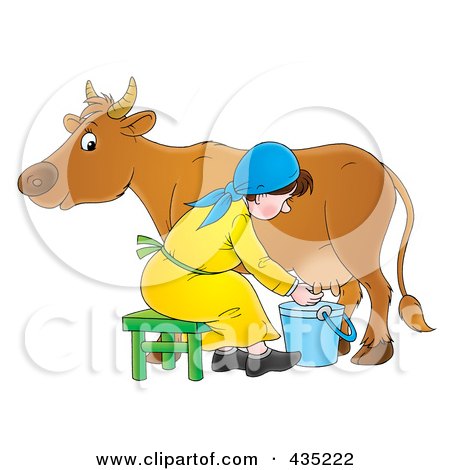 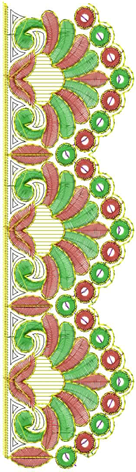 Md. Bellal Hossain
7/4/2020
শিক্ষক পরিচিতি
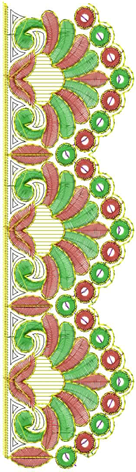 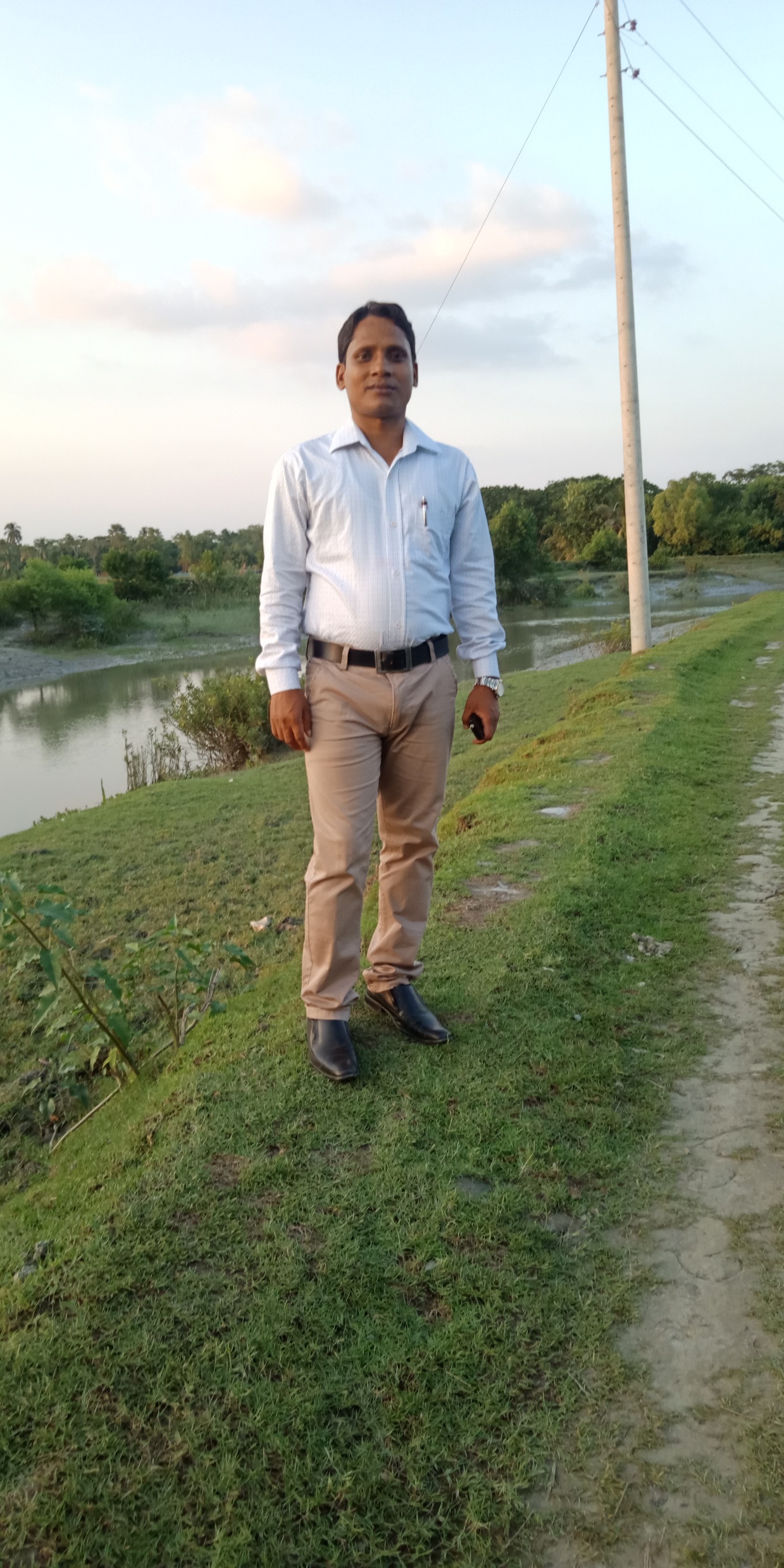 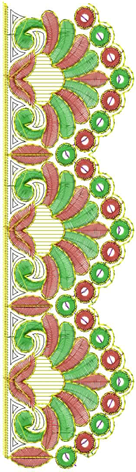 শ্রেণি: নবম- দশম  
বিষয়	:  কৃষি শিক্ষা 
অধ্যায় :  7ম 
সময়	:  ৫০ মিনিট
 তারিখ:  ২7/০৫/২০
মোঃ বিল্লাল হোসেন 
 সহকারী শিক্ষক ( কৃষি ) 
 ফুলহাতা মাধ্যমিক বিদ্যালয়
 মোরেলগঞ্জ,বাগেরহাট। 
 মোবাইল : ০১৭২৫৬৬৬১১৬
7/4/2020
Md. Bellal Hossain
নিচের চিত্রটি লক্ষ্য করঃ
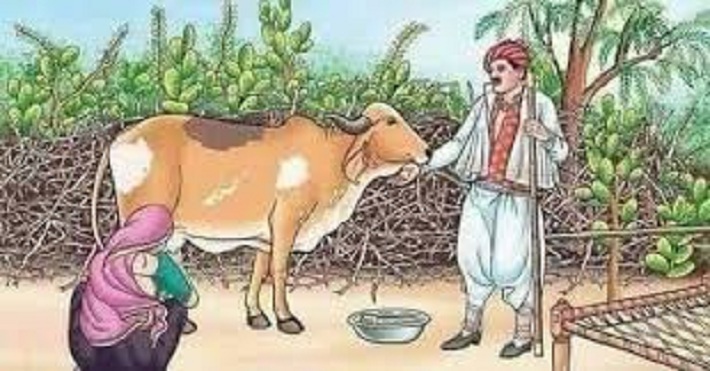 7/4/2020
Md. Bellal Hossain
[Speaker Notes: স্লাইড দেখিয়ে পাঠ শিরোনাম বের করতে সময় সর্বোচ্চ ৩ মি: ।প্রশ্ন –চিত্রের পাতা দুটি কী একইরকম ? উঃ না । প্রথম চিত্রের পাতাটি স্বাভাবিক পাতা ,২য় চিত্রের পাতাটি  স্বাভাবিক পাতা নয় ,রূপান্তরিত পাতা  ।বিশেষ ক্ষেত্রে শিক্ষক শিক্ষার্থীদের সহায়তা করতে পারেন ।]
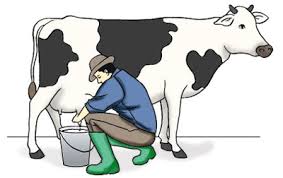 দুগ্ধ দোহন
7/4/2020
Md. Bellal Hossain
শিখনফল
এ পাঠ শেষে শিক্ষার্থীরা --- 
দুধ দোহনের ধরণা ব্যাখ্যা করতে পারবে; 
দুধ দোহনের ধাপ সমূহ বর্ণনা করতে পারবে;
দুধ দোহন পদ্ধতি বর্ণনা করতে পারবে।
7/4/2020
Md. Bellal Hossain
[Speaker Notes: শ্রেণীকক্ষে উপস্থাপনের সময় প্রয়োজন না হলে স্লাইডটি হাইড করে রাখা যেতে পারে ।]
Md. Bellal Hossain
7/4/2020
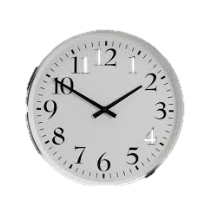 দুধ দোহনের সময়ঃ প্রতিদিন দুইবার অথবা তিনবার দুধ দোহন করা যায়। নির্দিষ্ট সময়সূচি মেনে দোহন করলে দুধ উৎপাদন বাড়ে।
Md. Bellal Hossain
7/4/2020
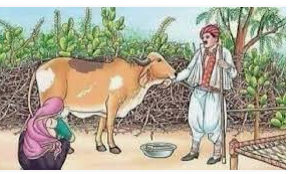 গাভী প্রস্তুত করাঃ দুধ দোহনের পূর্বে কখনোই গাভীকে উত্তেজিত করা যাবে না।কোন অবস্থায় গাভীকে মারধর করা যাবে না।দুধ দোহনের পূর্বে গাভীর ওলান ও বাঁট কুসুম গরম পানি নিয়ে পরিস্কার করে নিতে হবে।তারপর পরিস্কার কাপড় বা তোয়ালে দিয়ে ওলান ও বাঁট মুছে দিতে হবে।
Md. Bellal Hossain
7/4/2020
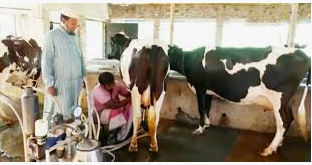 গোয়ালার প্রস্তুতি
Md. Bellal Hossain
7/4/2020
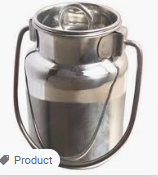 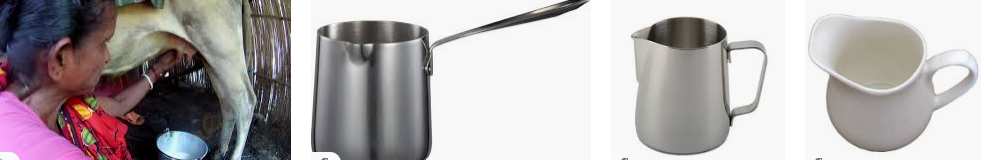 দোহনের জন্য পরিস্কার পাত্র ব্যবহার করা
Md. Bellal Hossain
7/4/2020
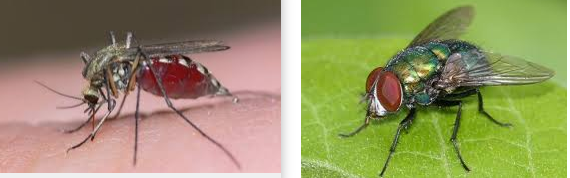 গাভীকে মশামাছি মুক্ত রাখা
Md. Bellal Hossain
7/4/2020
দুধ দোহনের জন্য গাভীকে উদ্দীপিত করা
Md. Bellal Hossain
7/4/2020
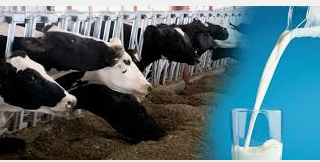 দোহনের সময় গাভীকে খাওয়ানো
Md. Bellal Hossain
7/4/2020
Md. Bellal Hossain
7/4/2020
Md. Bellal Hossain
7/4/2020
মূল্যায়ন
Md. Bellal Hossain
7/4/2020
গুরুত্বপূর্ণ শব্দঃ
 আদর্শ গোশালা
 ঘাস কাটার চপিং মেশিন 
 কৃত্রিম প্রজনন
 গাভীকে উদ্দীপিত করা
 টিট কাপ
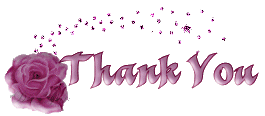